Onda Cero
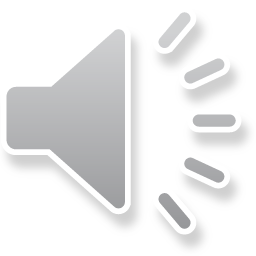